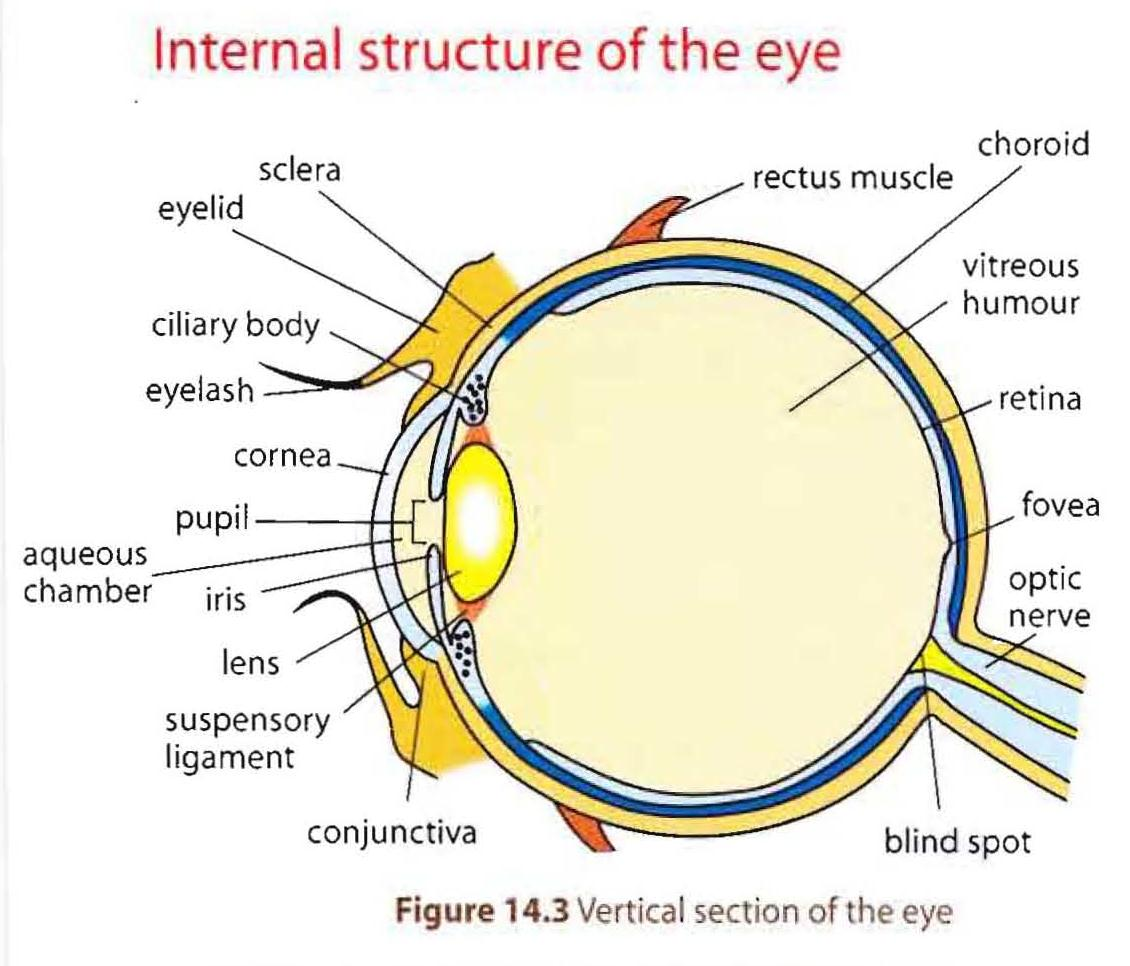 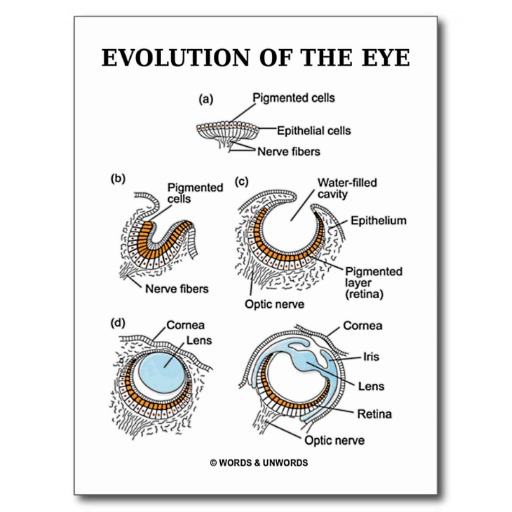 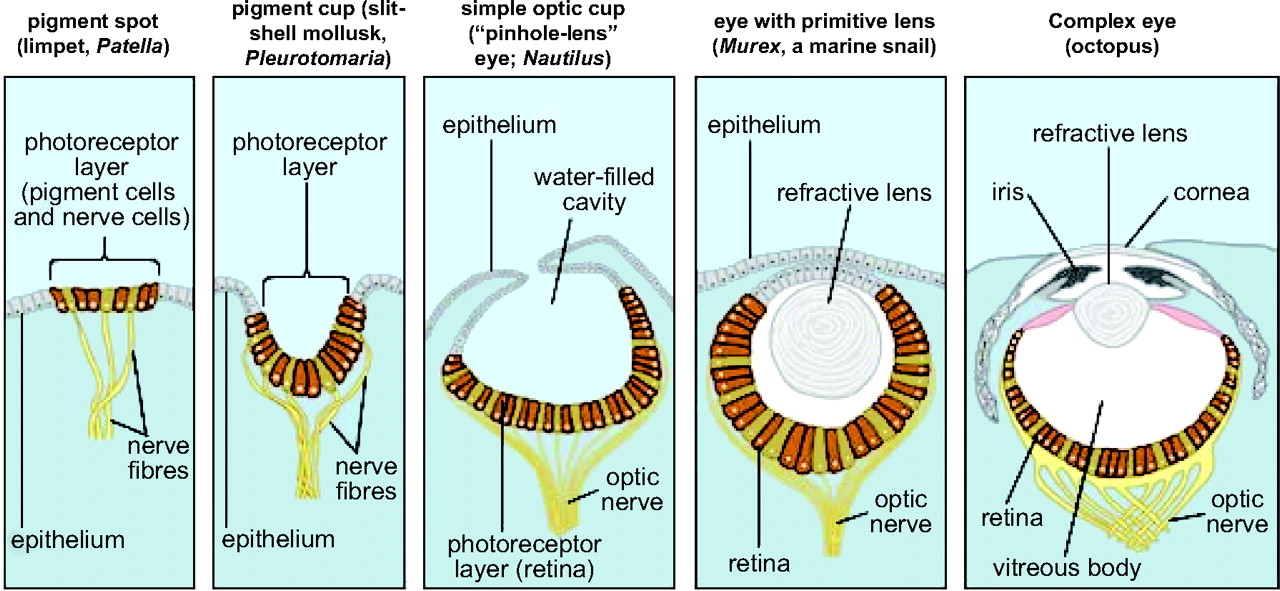 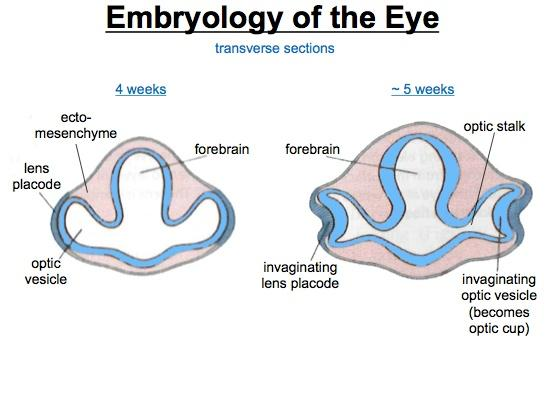 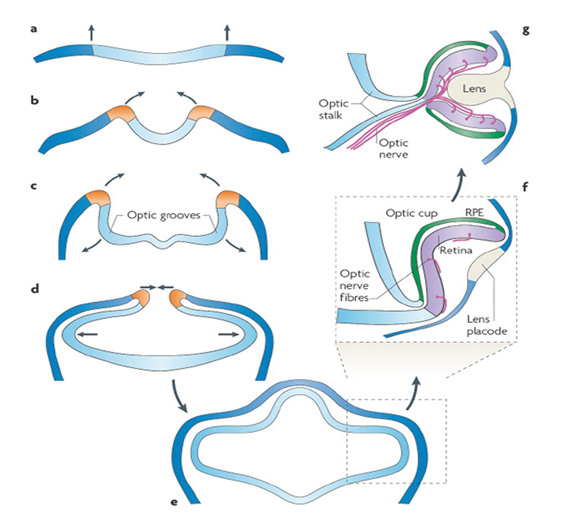 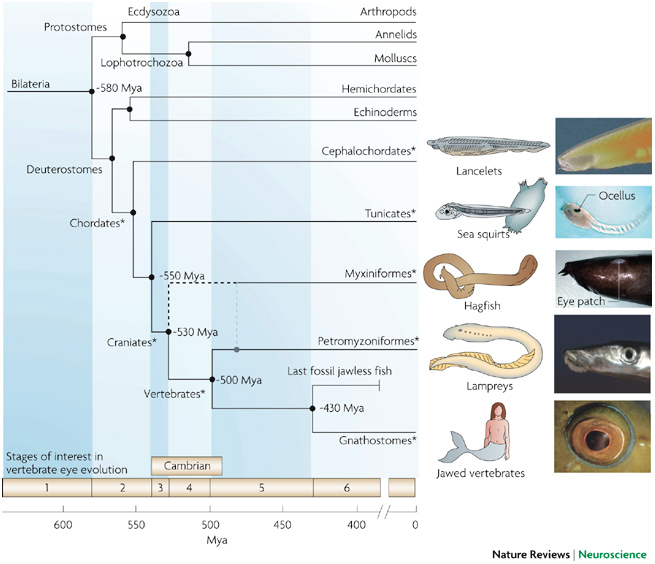 Computer simulation of eye evolution
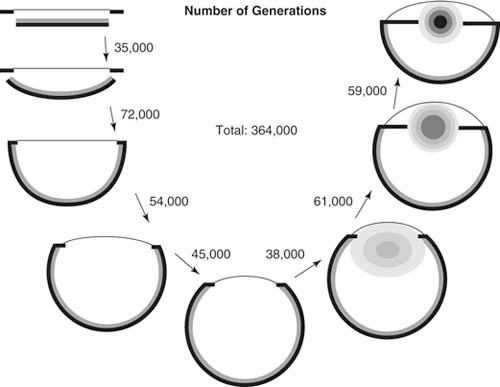 Poor design of vertebrate eyes because of a blind spot
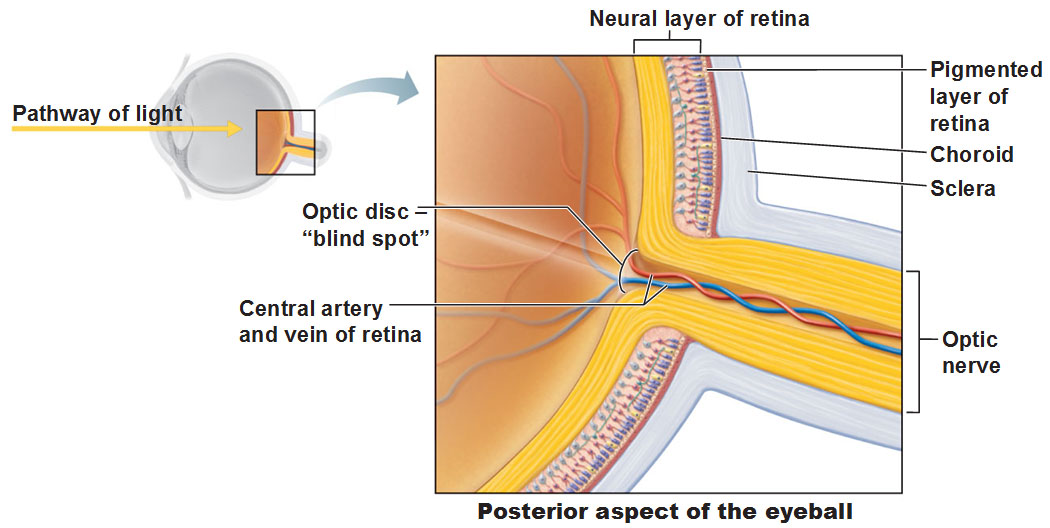 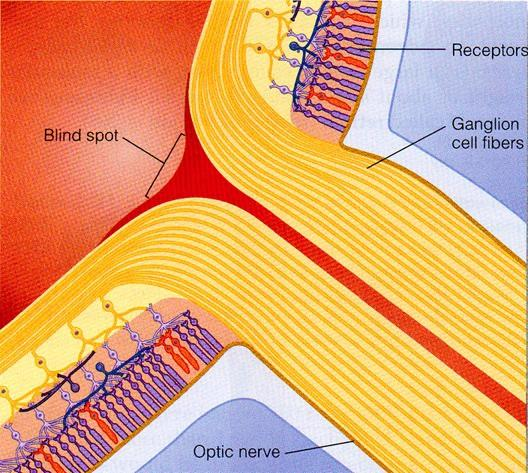 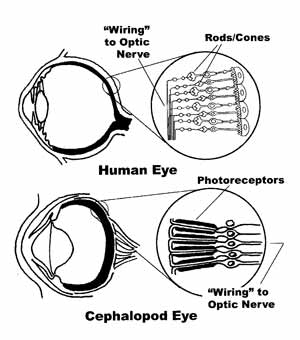 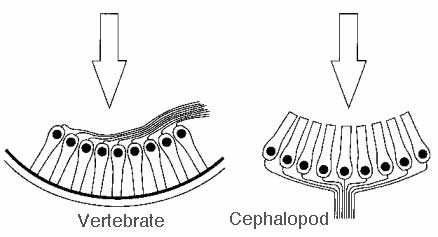